Здоровое питание школьников
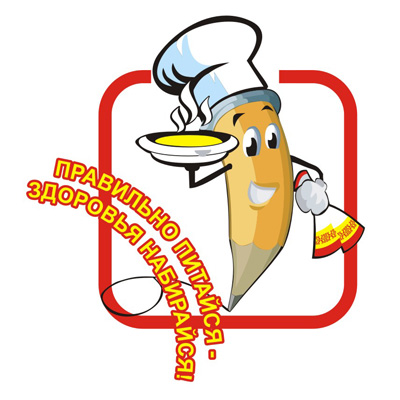 «Составь предложение»:
ЗДО, НЕ, БЕЗ, НО, ЗДО,  НИЧТОРОВЬЯ, СЕ, РОВЬЕ
«Здоровье – не все, но без здоровья – ничто»                                                                  
Сократ.
Притча
Тихая, полноводная река, в ней купаются дети, не очень умеющие плавать. Впереди – огромный, кипящий водопад. Течение уносит детей, они оказываются в падающем потоке воды, рискуя разбиться и погибнуть, а мы, взрослые, стоим внизу, протягиваем руки и пытаемся их спасти, в то время как все мы должны были бы быть наверху, где спокойное течение, и учить их плавать.
«Что на Ваш взгляд означает правильное питание»?
Правильное питание
Правильное питание - наличие в меню всех необходимых питательных веществ.

Правильное питание - это сбалансированное питание с поступлением всех необходимых веществ, в том числе холестерина, углеводов и клетчатки, нужного количества витаминов, минеральных веществ и микроэлементов.

Правильное питание - это ограничение поступления вредных веществ. Начать ограничивать себя нужно от более вредного к менее вредному - например, от газированной воды до рафинированных продуктов, таких как сахар.
Завтракает ли ваш ребёнок?
Сколько раз в день питается ваш ребёнок?
Питается ли ваш ребёнок фаст-фудом?
Любимая пища вашего ребёнка?
Картофель, блины, плов, курица, котлеты, тефтели.
Как вы считаете, не соблюдение правил рационального питания, могут каким-то образом повлиять на здоровье вашего ребёнка?
Правильное питание
Пища – единственный источник, с которым учащийся  получает необходимый пластический материал и энергию. Нормальная деятельность головного мозга и организма зависит в основном от качества употребляемой пищи. 
Родителям полезно знать о том, что «трудный» характер ребенка часто является результатом нерационального питания, что правильное питание улучшает умственные способности, развивает память у детей и таким образом облегчает для него процесс обучения.
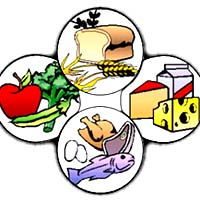 Рацион питания
Питание обеспечивает нормальную деятельность растущего организма  школьника, тем самым, поддерживая его рост, развитие и работоспособность. 
Для этого необходимо сбалансировать рацион в зависимости от индивидуальных потребностей  учащегося, которые должны соответствовать его возрасту и  полу.
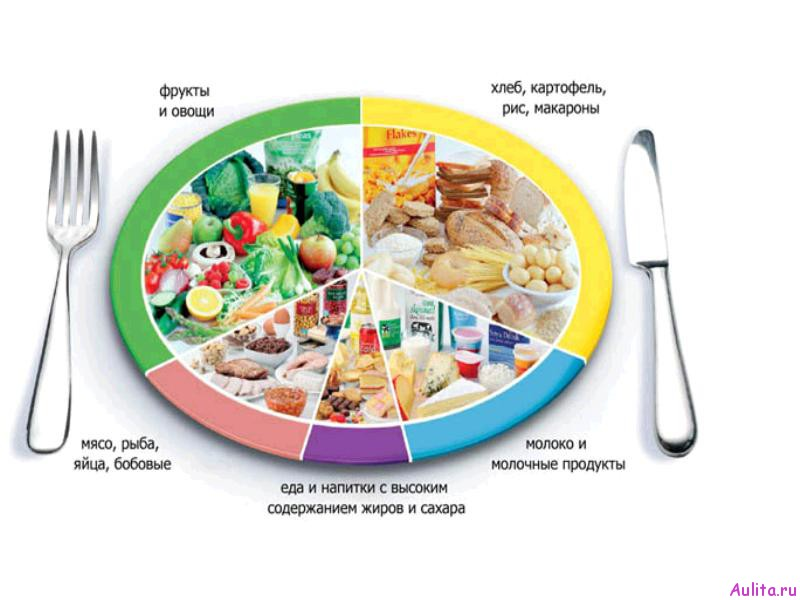 Польза горячего питания
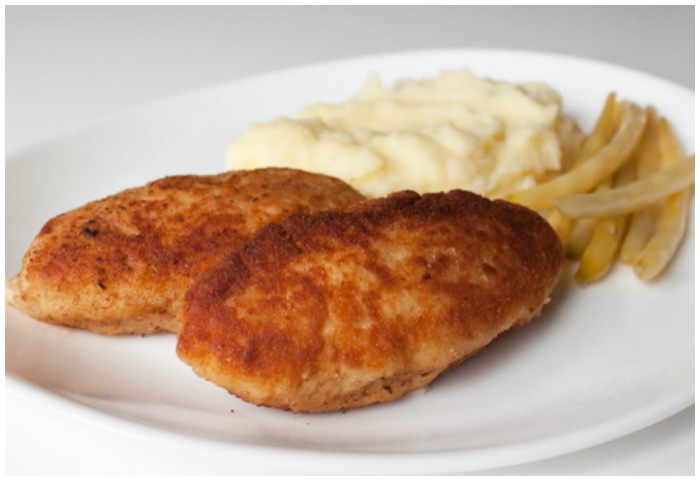 Наблюдения показали, что дети, получающие горячее питание в условиях школы, меньше устают, у них на более длительный срок сохраняется высокий уровень  работоспособности и выше успеваемость. 
В связи с этим в задачу медицинского и педагогического персонала школы входит добиваться 100% охвата школьников горячими завтраками и обедами.
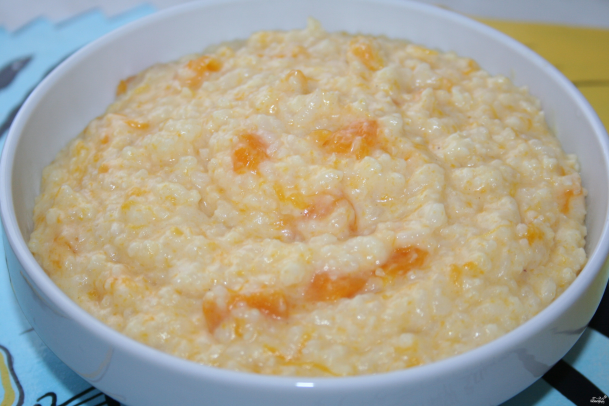 Питание школьника
Питание школьника должно быть сбалансированным. Для здоровья детей важнейшее значение имеет правильное соотношение питательных веществ. В меню школьника обязательно должны входить продукты, содержащие не только белки, жиры и углеводы, но и незаменимые аминокислоты, витамины, некоторые жирные кислоты, минералы и микроэлементы. 
Эти компоненты самостоятельно не синтезируются в организме, но необходимы для полноценного развития детского организма. Соотношение между белками, жирами и углеводами должно быть 1:1:4.
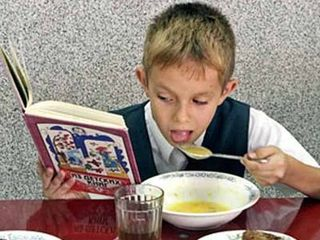 Пищевая пирамида
жиросодержащие продукты


    мясные продукты, молочные продукты,  



    овощи, фрукты 


    зерновые продукты
Правила питания
Первое правило 
              В рацион ребенка должны быть включены все группы продуктов, которые были представлены в нашей пирамиде. Никогда один продукт не сможет заменить другой. Это говорит о том, что очень важно, чтобы в рационе ребенка были представлены все продукты ежедневно.
            Второе правило 
               Прием пищи 4 – 6 раз в сутки с промежутками 3-3,5 часа. Три основных приема и три перекуса. Завтрак, обед, ужин и второй завтрак, полдник и на ночь – кефир, за 30 мин. до сна. Такое поступление продуктов в организм способствует тому, что вещества усваиваются на нужды организма, на рост и развитие. Необходимо помнить, что жидкая, горячая пища – праздник для желудка. Организм не испытывает стресс.
Правила питания
Правило третье  
               Скажите «нет» полуфабрикатам! Они не содержат в своем составе полноценного животного белка, содержат более 30% жира, хотя глазом мы его не видим. Чтобы сделать их вкусными туда добавляют искусственные красители, консерванты, ароматизаторы, усилители вкуса, – всё то, что плохо влияет на детский организм.
             Правило четвертое 
            Очень важно, чтобы овощи и фрукты были в нужном количестве. 
             Это 400 грамм овощей на обед и на ужин.  
             300 грамм фруктов. 
             Овощи и фрукты должны использоваться по сезону.
Правила питания
Правило пятое 
             Необходимо ограничить потребление сладостей и газировки. Сладкого должно быть не больше 3% от общего объема обычных продуктов, которые ест ребенок.   Сладостями не нужно заменять ни завтрак, ни обед, ни ужин. Сладости должны идти в дополнение к обеду или полднику. Сладостей можно только 50г в сутки. 1чайная ложка сахара-5г.  
            Сладости должны быть «правильные».
            Домашняя выпечка.
            Натуральный мармелад, содержащий пектин.
            Варенье и мед.
            Пастила с пектином.
             Сухофрукты.
                          Все эти сладости ребенок может употреблять.
             Сладкая вода. Питье это или еда? Большинство детей считает, что питье. Это еда.   
             В 200 мл сладкой воды содержится 10 кусков сахара.  
             Необходимо выпивать  около 1,5 л обычной воды в день. 
            Газированная вода и кофе полезной жидкостью не являются.
Правила питания
Правило шестое  
    Чтобы продукты правильно усваивались, их нельзя жарить. Без панировки и фритюра. Когда мы готовим «неправильно», еда впитывает масло и жир. А с добавлением масла, майонеза, сыра мы увеличиваем калорийность продукта.   «Правильное» приготовление – отваривать, печь, тушить, готовить на пару и гриле.
     Седьмое правило - Золотое правило диетологов.
     Иметь чувство меры. 
     Не наелся – значит, наелся, 
     наелся – значит, объелся, 
     объелся – значит, отравился!
Ответьте, пожалуйста, на следующие вопросы:  


Какие вопросы, затронутые на собрании, на ваш взгляд вызвали наибольший интерес?      
Помогла ли вам наша встреча решить проблемы с организацией питания детей дома и  в школе? Какие?
Изменилось ли ваше отношение к режиму питания ребенка,  гигиене и продуктам питания?
Пожелания родителям 
 
Совместно со своим ребёнком выработать наиболее рациональный режим питания и всячески содействовать его выполнению.
Объяснить ребенку, что горячие питание в школе необходимо для его здоровья и успешной учебы
Витаминизировать питание детей в период инфекционных заболеваний.
Воспитывать самопознание у детей, заботу о своём здоровье.